ཞབས་ཏོག་ལྟེ་བ་གི་ངོས་འཛིན།
ཀྲི་ཨོ་ཀྲི་༡ “ཁྱད་འཕགས་ཅན་གྱི་ལྟེ་བ་བཟོ་ནི་དང་འཛིན་སྐྱོང་འབད་ནི”
ཡོངས་འབྲེལ་ཐོག་ལས་ ཨེན་ཀོར་གྱི་སྦྱོང་བརྡར- སྡེ་ཚན་ཚུ།
ཟླཝ་༡༡ པའི་སྤྱི་ཚེས་༢༣- ༢༦། སྤྱི་ལོ་༢༠༢༡།
Cristina Beans, M.Sc., MBA
Senior Project Manager, OGPI-University of Alicante 
c.beans@ua.es
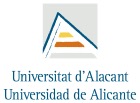 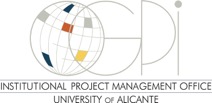 རིག་བསྡུར་འབད་ནི!
ཚོང་ལཱི་ཤེས་ཡོན་ལྟེ་བ་གིས་ ཞབས་ཏོག་ག་བཟུམ་རང་བྱིནམ་སྨོ?
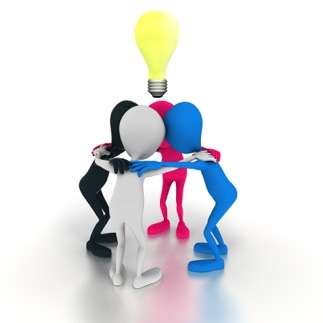 www.menti.com
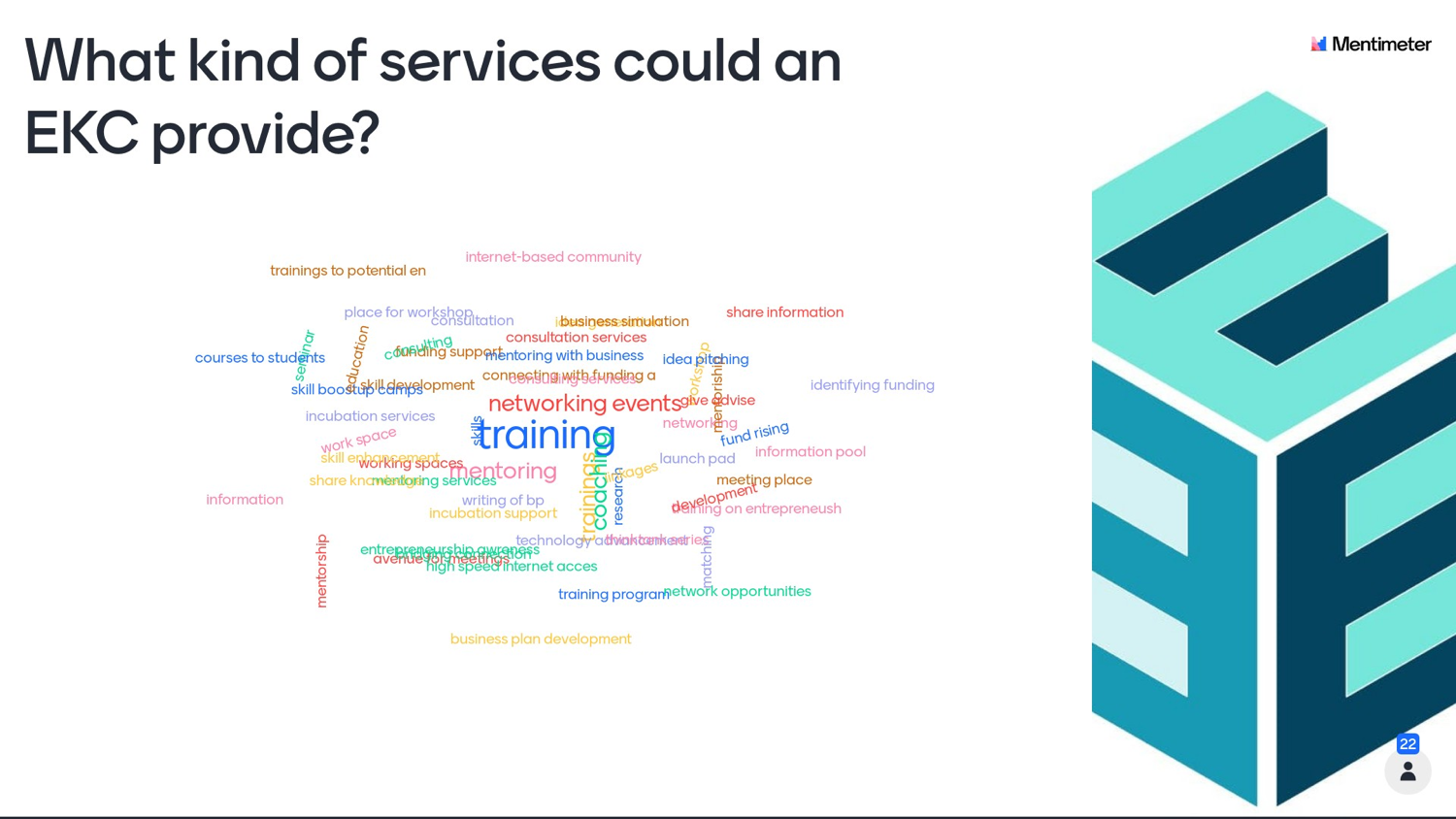 ཚོང་ལཱི་ཡོན་ཏན་ལྟེ་བ་གིས་ ག་བཟུམ་གྱི་ཞབས་ཏོག་ར་ བྱིན་ཚུགསཔ་སྨོ?
ཕན་ནུས་ཅན་གྱི་ལཱ་འབད་མི་ཚུ་ལུ་ སྦྱོང་བརྡར་བྱིན་ནི།  གློག་རིག་ཡོད་པའི་མི་སྡེ། སློབ་ཕྲུག་ཚུ་གི་སྦྱོང༌ཚན། གྲོས་འཛོམས། ཤེས་ཡོན།  
སྦྱོང་བརྡར་འབད་སའི་ས་སྒོ། གྲོས་བསྟུན། གྲོས་བསྟུན་འབད་ནི། མ་དངུལ་གྱི་རྒྱབ་སྐྱོར། ཚོང་འབྲེལ་ངོ་ཚབ། གྲོས་བསྟུན་གྱི་ཞབས་ཏོག།
ཚོང་འབྲེལ་གྱི་ལམ་སྟོན།  མ་དངུལ་གྱི་རྒྱབ་སྐྱོར་པ་དང་ འབྲེལ་མཐུད། གནས་སྐབས་ བཤད་ནི། རིག་རྩལ་གོང་འཕེལ་བཏང་སའི་གླིང་སྒར།
རིག་རྩལ་གོང་འཕེལ། འབྲེལ་མཐུད་ཀྱི་ལས་རིམ། སྦྱོང་བརྡར། བསླབ་བྱ་བྱིན་ནི། 
མ་དངུལ་ངོས་འཛིན་འབད་ནི། གནས་སྐབས་ལེགས་ཤོམ་བཟོ་ནིའི་ཞབས་ཏོག།
ལཱ་འབད་སའི་ས་ཁོངས། རིག་རྩལ་གོང་འཕེལ། རིག་རྩལ་གོང་འཕེལ་ཚུ། ཡོན་ཏན་བརྗེ་སོར། ཞབས་ཏོག་ཚུ་གྲོས་སྟོན་འབད་ནི། གྲོས་སྟོན་འབད་ནི།
རིག་རྩལ། སྦྱོང་བརྡར། འཕུར་སྟེགས། ཁ་གསལ་ཐོབ་ས། ཁ་གསལ། བི་པི་བྲི་ནི། གནས་སྐབས་ལེགས་ཤོམ་བཟོ་ནིའི་རྒྱབ་སྐྱོར། སྦྱོང་བརྡར། 
བསླབ་སྟོན། ཞིབ་འཚོལ། འཛོམས་ས། གོང་འཕེལ། ཚོང་རིག་གི་ལཱ། བསླབ་སྟོན། ཚོང་ལཱའི་གོ་རྟོགས། ཚོང་ལཱའི་གོ་སྐབས། གློག་རིག་གི་ཤུགས་ཚད་ཡོད་མི། འཕྲུལ་རིག་གོང་འཕེལ། མཐུན་སྒྲིག། སྦྱོང་བརྡར་ལས་རིམ། འབྲེལ་མཐུད་ཀྱི་གོ་སྐབས། ཚོང་འབྲེལ་འཆར་གཞི་གོང་འཕེལ།
www.menti.com
ཚོང་རིག་ཡོན་ཏན་ལྟེ་བ་གིས་ ཞབས་ཏོག/ལས་སྣ་ག་བཟུམ་རང་བྱིན་ཚུགསཔ་སྨོ?
ཚོང་རིག་ཡོན་ཏན་ལྟེ་བ་གིས་ ཞབས་ཏོག/ལས་སྣ་ཚུ་ ཁོང་རའི་དགོས་དོན་དང་འཁྲིལ་ཏེ་ སྡེ་ཚན་སོ་སོ་ནང་ དབྱེ་བ་ཕྱེ་སྟེ་ཡོདཔ་ཨིན། དེ་ཡང:
༡) སློབ་ཕྲུག་ཚུ་ཚོང་རིག་དང་འབྲེལ་བའི་གོ་སྐབས་ཚུ་གི་ནང་ལུ་ ལམ་སྟོན་འབད་ནི།
༢) ཤེས་ཡོན་གྱི་ནང་ལུ་ ཚོང་ལཱའི་སྐོར་ལས་བཙུགས་ནི།
༣) སློབ་ཕྲུག་ཚུ་ལུ་ ཚོང་རིག་གི་ལས་སྣ་ཚུ་ནང་གྲལ་གཏོགས་འབད་དགོ་པའི་ སེམས་ཤུགས་བྱིན་ནི།
༤) ཚོང་ལཱ་འགོ་བཙུགས་ཀྱི་ནང་ལུ་ རྒྱབ་སྐྱོར་བྱིན་ནི།
༥) ལྷག་པར་དུ་ ཚོང་ལཱའི་སྐོར་ལས་ ཞིབ་འཚོལ་གྱི་ལས་སྣ་ཚུུ་བྱིན་ནི།
“Guidance supporting Europe’s aspiring entrepreneurs”. CEDEFOP (2011)
ཚོང་རིག་ཡོན་ཏན་ལྟེ་བ་གིས་ ཞབས་ཏོག/ལས་སྣ་ག་བཟུམ་རང་བྱིན་ཚུགསཔ་སྨོ?
ཚོང་རིག་ཡོན་ཏན་ལྟེ་བ་གིས་ ཞབས་ཏོག/ལས་སྣ་ཚུ་ ཁོང་རའི་དགོས་དོན་དང་འཁྲིལ་ཏེ་ སྡེ་ཚན་སོ་སོ་ནང་ དབྱེ་བ་ཕྱེ་སྟེ་ཡོདཔ་ཨིན། དེ་ཡང:
༡) སློབ་ཕྲུག་ཚུ་ཚོང་རིག་དང་འབྲེལ་བའི་གོ་སྐབས་ཚུ་གི་ནང་ལུ་ ལམ་སྟོན་འབད་ནི།

ཀ)  ཚོང་འབྲེལ་གྱི་གོ་སྐབས་སྐོར་ལས་ ཁ་གསལ་ཚུ་མངམ་སྦེ་བྱིན་ནི། (འདིའི་ནང་ གོ་སྐོབས་ཀྱི་སྐོར་ལས་ ནང་དོན། ནང་དོན་གྱི་འབྱུང་གྲངས། ནང་དོན་བཤད་སའི་ས་སྒོ་འདི་ཡང་ མངམ་སྦེ་འོང་དགོ) 
དཔྱེ་འབད་བ་ཅིན་ འགྲེམས་སྟོན། གྲོས་འཛོམས་དང་ ཞབས་ཏོག་སྤྱོད་མི་གཞན་དང་ཕྱདཔ་ད་ལུ་ གསལ་ཤོག། སྦྱར་ཡིག་དང་བརྡ་དོན་ཚུ་བྱིན་ནི།
ཁ) ང་འབྲེལ་གྱི་སློབ་ཚན་ཡོད་མི་ཚུའི་སྐོར་ལས་ སློབ་ཕྲུག་གཞན་ལུ་སླབ་མི་ སློབ་ཕྲུག་གི་ངོ་ཚབ་ཚུ་འོང་དགོ།
ག) སློབ་ཕྲུག་ཚུ་གིས་འགོ་འདྲེན་འཐབ་པའི་ ཚོང་འབྲེལ་གྱི་ཚོགས་ཕྲན། 
ག) ཚོང་འབྲེལ་གྱི་སྐོར་ལས་ གོ་རྟོགས་གོང་འཕེལ་གྱི་ལས་སྣ་ཚུ་བཟོ་ནི། དཔྱེ་འབདན་ “ཚོང་རིག་གི་ཉིནམ”
ཚོང་རིག་ཡོན་ཏན་ལྟེ་བ་གིས་ ཞབས་ཏོག/ལས་སྣ་ག་བཟུམ་རང་བྱིན་ཚུགསཔ་སྨོ?
ཚོང་རིག་ཡོན་ཏན་ལྟེ་བ་གིས་ ཞབས་ཏོག/ལས་སྣ་ཚུ་ ཁོང་རའི་དགོས་དོན་དང་འཁྲིལ་ཏེ་ སྡེ་ཚན་སོ་སོ་ནང་ དབྱེ་བ་ཕྱེ་སྟེ་ཡོདཔ་ཨིན། དེ་ཡང:
༢) ཤེས་ཡོན་གྱི་ནང་ལུ་ ཚོང་རིག་གི་སྐོར་ལས་བཙུགས་ཏེ་ཡོད་མི་ལུ་ རྒྱབ་སྐྱོར་བྱིན་ཐབས་ལུ་ ལག་ལེན་དངོས་བསྟར་གྱི་ལྷབ་སྦྱང་གོ་སྐྦས་ཚུ་བྱིན་ཏེ་ཡོདཔ་དང་ མི་ཚེ་ནང་ དཀའ་ངལ་ངོ་མ་སྦེ་བྱུང་བའི་སྐབས་ལ་ ག་དེ་སྦེ་སེལ་ནི་ཨིན་ན་ཚུ་ལུ་ དམིགས་པ་བསྐྱེད་དེ་ཡོདཔ་ཨིན། དཔྱེ་འབདན་ མང་ཆེ་བ་ཅིག་ གསལ་བཤད་འབད་དེ་ཡོདཔ་ཨིན: 
ཀ) གནད་དོན་ཞིབ་འཇུག་ཚུ་ ལས་འགུལ་དང་སྦྱོང་ཚན་གྱི་ལཱ་གི་ཐོག་ལས་འབད་ནི།
ཁ) ཚོང་འབྲེལ་གསརཔ་ཚུ་འགོ་བཙུགས་ནི་དང་ བརྩམས་ནིའི་དོན་ལུ་ སྡེ་ཚན་གྱི་ལས་འགུལ་ཚུ་འབད་ནི། 
ག) ངོ་མ་ནང་ ཚོང་སྡེ་ནང་ག་དེ་སྦེ་འབད་ནི་ཨིན་ནའི་ ལས་འགུལ་ཚུ་འབད་ནི།
ང) ཚོང་འབྲེལ་གྱི་འཆར་གཞི་དང་ཐབས་བྱུས་ཚུ་བཟོ་སྟེ་ དབྱེ་དཔྱད་འབད་ནི།
ཅ) ཚོང་འབྲེལ་གྱི་སྐོར་ལས་ བཟོ་འཕྲུལ་དང་རྩེད་སྟོན་ཚུ་བཟོ་ནི།
ཆ) ཚོང་དཔོན་ཚུ་གིས་ སློབ་ཕྲུག་ཚུ་འབད་སར་འོང་ཞིནམ་ལས་འབྲེལ་བ་འཐབ་ནི་དང་ སློབ་ཕྲུག་ཚུ་འབད་རུང་ ཚོང་སྡེ་ཚུ་ནང་འགྱོ་ནི།
ཇ) འཛིན་སྐྱོང་པ་གོངམ་དང་ ཚོང་དཔོན་ཚུ་ལུ་དཔྱེ་བལྟ་སྟེ་ ཁོང་ལས་དཔྱེ་བླངས་ནི།
ཉ) ཚོང་ལཱ་འགོ་བཙུགས་མིའི་ཚོང་སྡེ་ཚུ་ནང་ ལཱ་འབད་ནི།
ཚོང་རིག་ཡོན་ཏན་ལྟེ་བ་གིས་ ཞབས་ཏོག/ལས་སྣ་ག་བཟུམ་རང་བྱིན་ཚུགསཔ་སྨོ?
ཚོང་རིག་ཡོན་ཏན་ལྟེ་བ་གིས་ ཞབས་ཏོག/ལས་སྣ་ཚུ་ ཁོང་རའི་དགོས་དོན་དང་འཁྲིལ་ཏེ་ སྡེ་ཚན་སོ་སོ་ནང་ དབྱེ་བ་ཕྱེ་སྟེ་ཡོདཔ་ཨིན། དེ་ཡང:
༣) སློབ་ཕྲུག་ཚུ་ལུ་ ཡན་ལག་ཆོས་ཚན་ཚུ་བྱིན་ཐོག་ལས་ ཚོང་གི་ལཱ་དང་འབྲེལ་བའི་ཁྱད་ཆོས་དང་རིག་རྩལ་ཚུ་གི་སྐོར་ལས་ གོ་རྟོགས་བྱིན་ནི་དང་ ཚོང་ལཱ་འདི་ཚེ་གཡོག་ཅིག་སྦེ་ མཐོང་ཚུགསཔ་བཟོ་ནིའི་དོན་ལུ་ སློབ་ཕྲུག་ཚུ་ལུ་ ཚོང་འབྲེལ་གྱི་ལས་སྣ་ཚུ་བྱིན་ནི:
ཀ) ཚོང་ལཱའི་འགྲན་བསྡུར་ཚུ་འགོ་འདྲེན་འཐབ་སྟེ་ གཟེངས་བསྟོད་ཀྱི་རྟགས་མ་ཚུ་བྱིན་ནི།
ཁ) རང་གི་བློ་སྤོབས་དང་ཕན་ཤུགས་སྒྲིང་སྒྲིང་བཟོ་མི་ ཆེད་དམིགས་ཀྱི་ལས་རིམ་ཚུ་འགོ་འདྲེན་འཐབ་ནི།
ག) སློབ་ཕྲུག་ཚུ་གི་ཚོང་དཔོན་གྱི་འབྲེལ་བ་བཟོ་ནི།
ང) སློབ་ཕྲུག་ཚུ་གི་ ཚོང་འབྲེལ་མཁས་ཆོག་དང་ གཞན་ཚོང་དཔོན་དང་གཅིག་ཁར་ ཕྱད་བཅུག་ནི།
ཚོང་རིག་ཡོན་ཏན་ལྟེ་བ་གིས་ ཞབས་ཏོག/ལས་སྣ་ག་བཟུམ་རང་བྱིན་ཚུགསཔ་སྨོ?
ཚོང་རིག་ཡོན་ཏན་ལྟེ་བ་གིས་ ཞབས་ཏོག/ལས་སྣ་ཚུ་ ཁོང་རའི་དགོས་དོན་དང་འཁྲིལ་ཏེ་ སྡེ་ཚན་སོ་སོ་ནང་ དབྱེ་བ་ཕྱེ་སྟེ་ཡོདཔ་ཨིན། དེ་ཡང:
༤) སློབ་ཕྲུག། སློབ་ཕྲུག་བགྲེསཔ་དང་ ཞིབ་འཚོལ་པ་ཚུ་ལུ་ ཚོང་ལཱ་འགོ་བཙུགས་ཀྱི་རྒྱབ་སྐྱོར་བྱིན་ནི།
ཀ) ཚོང་ལཱ་འགོ་མ་བཙུགས་པའི་ཧེ་མ་ སློབ་ཕྲུག་ཚུ་ལུ་ ཚོང་ལཱའི་སྐོར་ལས་ གནས་སྐབས་གསལ་རིལ་རིལ་ཅིག་མེད་རུང་ སྤྲོ་བ་ཡོད་མི་ཚུ་ལུ་ རྒྱབ་སྐྱོར་བྱིན་ནི།
ཀ) སློབ་ཕྲུག་ཚུ་ལུ་ ཚོང་ལཱ་འགོ་བཙུགས་ཀྱི་རྒྱབ་སྐྱོར་ནང་ལུ་ འོག་ལུ་བཀོད་དེ་ཡོད་མི་ཚུ་རྩིས་ ཡར་ཐོན་ཅན་གྱི་ཚོང་འབྲེལ་གྱི་གནས་སྐབས་ཚུ་བྱིན་ནི།
ཁ) ཚོང་འབྲེལ་གྱི་གནས་སྐབས་ ལེགས་ཤོམ་བཟོ་ནིའི་ས་སྒོ།
ག) ཚོང་འབྲེལ་གྱི་ལམ་སྟོན་དང་བསླབ་སྟོན་བྱིན་མི་ཚུ་ ནམ་ར་འབད་རུང་ཕྱད་ཚུགསཔ་སྦེ་བཟོ་ནི།
ང) སློབ་ཕྲུག་ཁོང་རའི་དགོས་མཁོ་དང་བསྟུན་པའི་འཕྲུལ་རུག་གི་རྒྱབ་སྐྱོར་བྱིན་ནི།
ཚོང་རིག་ཡོན་ཏན་ལྟེ་བ་གིས་ ཞབས་ཏོག/ལས་སྣ་ག་བཟུམ་རང་བྱིན་ཚུགསཔ་སྨོ?
ཚོང་རིག་ཡོན་ཏན་ལྟེ་བ་གིས་ ཞབས་ཏོག/ལས་སྣ་ཚུ་ ཁོང་རའི་དགོས་དོན་དང་འཁྲིལ་ཏེ་ སྡེ་ཚན་སོ་སོ་ནང་ དབྱེ་བ་ཕྱེ་སྟེ་ཡོདཔ་ཨིན། དེ་ཡང:
༤) སློབ་ཕྲུག། སློབ་ཕྲུག་བགྲེསཔ་དང་ ཞིབ་འཚོལ་པ་ཚུ་ལུ་ ཚོང་ལཱ་འགོ་བཙུགས་ཀྱི་རྒྱབ་སྐྱོར་བྱིན་ནི།
ཀ) ཚོང་ལཱ་འགོ་མ་བཙུགས་པའི་ཧེ་མ་ སློབ་ཕྲུག་ཚུ་ལུ་ ཚོང་ལཱའི་སྐོར་ལས་ གནས་སྐབས་གསལ་རིལ་རིལ་ཅིག་མེད་རུང་ སྤྲོ་བ་ཡོད་མི་ཚུ་ལུ་ རྒྱབ་སྐྱོར་བྱིན་ནི།
ཁ) སློབ་ཕྲུག་ཚུ་ལུ་ ཚོང་ལཱ་འགོ་བཙུགས་ཀྱི་རྒྱབ་སྐྱོར་ནང་ལུ་(ཚོང་འབྲེལ་གྱི་གནས་སྐབས་ ལེགས་ཤོམ་བཟོ་ནིའི་ས་སྒོ།ཚོང་འབྲེལ་གྱི་ལམ་སྟོན་དང་ བསླབ་སྟོན་བྱིན་མི་ཚུ་ ནམ་ར་འབད་རུང་ཕྱད་ཚུགསཔ་སྦེ་བཟོ་ནི་) རྩིས་ཏེ་ ཡར་ཐོན་ཅན་གྱི་ཚོང་འབྲེལ་གྱི་གནས་སྐབས་ཚུ་བྱིན་ཏེ་ རྒྱབ་སྐྱོར་	འབད་ནི།ག) སློབ་ཕྲུག་ཁོང་རའི་དགོས་མཁོ་དང་བསྟུན་པའི་འཕྲུལ་རུག་གི་རྒྱབ་སྐྱོར་བྱིན་ནི།
ཚོང་འབྲེལ་གྱི་གནས་སྐབས་གྲ་སྒྲིག་འབད་ནི།
ཚོང་འབྲེལ་གྱི་གནས་སྐབས་འདི་ཚོང་འབྲེལ་འཐབ་ནི།
མ་དངུལ་ལག་ལེན་ཚུ་གྲ་སྒྲིག་འབད་ནི
ཚོང་འབྲེལ་གསརཔ་གི་མ་དངུལ་འཛིན་སྐྱོང་།
ཁྲིམས་འབྲེལ་གྱི་སྦྱོང་བརྡར།
ངེའི་ ཚོང་རིག་ཡོན་ཏན་ལྟེ་བ་གིས་ ཞབས་ཏོག་ཚུ་ ག་བཟུམ་རང་བྱིན་དགོཔ་སྨོ?
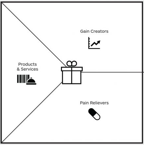 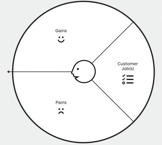 ངེའི་ ཚོང་རིག་ཡོན་ཏན་ལྟེ་བ་གིས་ ཞབས་ཏོག་ཚུ་ ག་བཟུམ་རང་བྱིན་དགོཔ་སྨོ?
༡) ཁྱོད་རའི་ཚོང་རིག་ཡོན་ཏན་ལྟེ་བ་གིས་ ག་བཟུམ་ཅིག་དགོ་ནི་ཨིན་ན་དང་ འདི་གིས་ ག་ཅི་གྲུབ་དགོཔ་ཨིན་ན་སེམས་ཁར་བཞག་དགོཔ་ཨིན་ (དམིགས་དོན)
 ཁྱོད་ཀྱིས་བྱིན་མི་ཞབས་ཏོག་འདི་ ཁྱོད་རའི་དམིགས་ཡུལ་དང་འཁྲིལ་ཏེ་འགྱོཝ་མས་ག?
ཁྱོད་ཀྱི་ཞབས་ཏོག་ཚུ་གིས་ ཁྱོད་རའི་དམིགས་དོན་ཚུ་གྲུབ་ནི་ལུ་ཆ་རོགས་འབད་ཚུགས་ག?
༢) ཁྱོད་རའི་ཁེ་གྱོང་ཡོད་མི/ཚོང་མགྲོན་པ་འདི་སེམས་ཁར་བཞག་དགོཔ་ཨིན།
ཁེ་གྱོང་ཡོད་མི་/ཚོང་མགྲོན་པ་ཚུ་ལུ་ ག་ཅི་དགོཔ་འདུག?
ཁྱོད་ཀྱིས་བྱིན་མི་ཞབས་ཏོག་འདི་གིས་ ཁེ་གྱོང་ཡོད་མི་/ཚོང་མགྲོན་པ་གི་ དགོས་མཁོ་འདི་ གྲུབ་ཚུགས་པས་ག?
༣) ཐོན་ཁུངས་དགོ་མི་འདི་བརྗེད་ནི་མི་འོང་!!!
འ་ནཱི་ཞབས་ཏོག་རེ་རེ་བཞིན་དུ་བཟོ་ནི/ལག་ལེན་འཐབ་ནིའི་དོན་ལུ་ ཐོན་ཁུངས་ག་ཅི་རང་དགོཔ་འདུག?
འ་ནཱི་ཐོན་ཁུངས་ཚུ་ཁྱོད་ལུ་ཡོད་ག? ཡངནི་ ཁྱོད་ཀྱིས་ཐོན་ཁུངས་འདི་ཚུ་ཐོབ་ཚུགས་ག?
ངེའི་ ཚོང་རིག་ཡོན་ཏན་ལྟེ་བ་གིས་ ཞབས་ཏོག་ཚུ་ ག་བཟུམ་རང་བྱིན་དགོཔ་སྨོ?
ང་གིས་ཁེ་ཕན་ཅན་གྱི་ཞབས་ཏོག་ཚུ་བྱིན་དོ་ག་སྨོ? ང་གིས་ག་ཅི་ཡང་ མ་བརྗེད་ག་སྨོ?
ཁྱོད་རའི་ཁེ་གྱོང་ཡོད་མི/ ཚོང་མགྲོན་པའི་ཐོ་རྒྱས་བཤད་སྦེ་ཡོད་མི་ལུ་ ལེགས་ཤོམ་སྦེ་བལྟ། ཁོང་རེ་རེ་བཞིན་དུའི་ དགོས་མཁོ་གལ་གནད་ཅན་རེ་རེ་བཞིན་དུ་བྲི་ཞིནམ་ལས་ འ་ནཱི་ཚུ་ ཁྱོད་ཀྱིས་བྱིན་མི་ཞབས་ཏོག་དང་ འཁྲིལ་མི་འཁྲིལ་བལྟ།
ཁྱོད་རའི་ཞབས་ཏོག་གི་ཐོ་དང་ ཚོང་མགྲོན་པའི་དགོས་མཁོ་དང་མ་འཁྲིལཝ་སྦེ་ཡོད་པ་ཅིན་ ཐོན་ཁུངས་ཚུ་ ཞབས་ཏོག་འདི་ནང་བཏང་དོགོཔ་འདུག་ག?
ཁྱོད་ཀྱིས་ཚོང་མགྲོན་པའི་དོན་ལུ་བཟོ་ཡོད་མི་ཐོ་དང་ དགོས་མཁོ་ལུ་བལྟ་ཞིནམ་ལས་ འདི་ཚུ་ ཁྱོད་རའི་ཞབས་ཏོག་དང་འཁྲིལ་མི་འཁྲིལ་བལྟ་ཤིག། གནད་དོན་འདིའི་ཐད་དུ་ ཚོང་མགྲོན་པའི་དགོས་མཁོ་འདི་གྲུབ་ནིའི་དོན་ལུ་ ཁྱོད་ཀྱིས་ག་ཅི་འབད་ཚུགསཔ་འདུག་ག་བལྟ། ཨིན་རུང་ འ་ནཱི་འདི་ ནམ་རང་འབད་ཚུགས་ཟེར་ངེས་ཏིག་མེད།
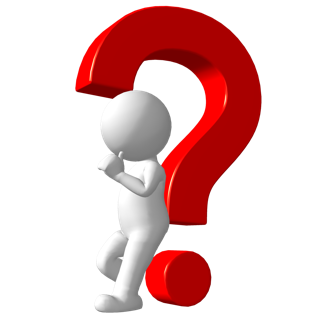 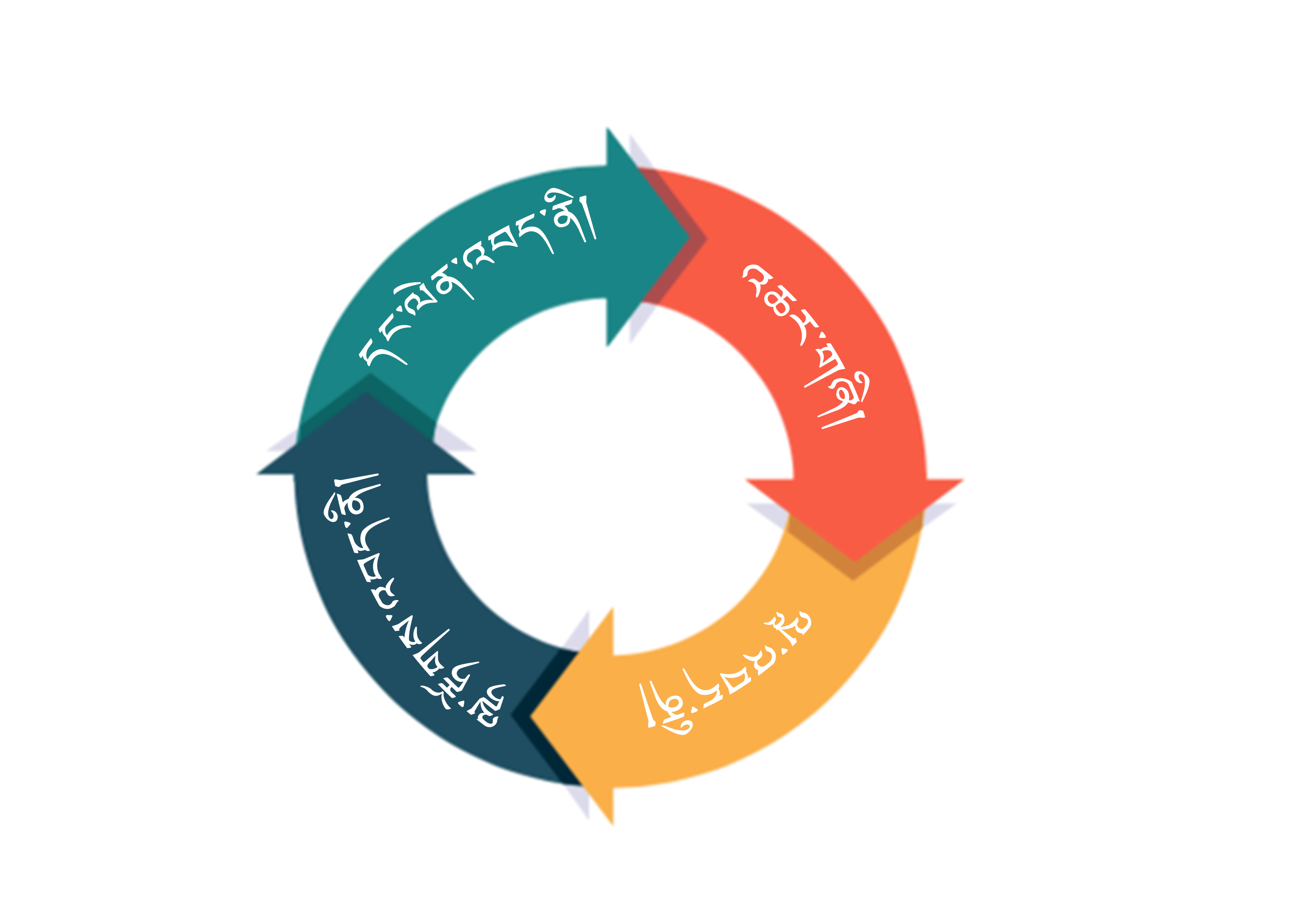 ནམ་ར་འབད་རུང་ཞབས་ཏོག་སྤུས་ཚད་ཅན་སྦེ་བྱིན་ནི་འདི་བརྗེད་ནི་རང་མི་འོང་!
ཁྱོད་ཀྱིས་ཞབས་ཏོག་ག་བཟུམ་བཟོ་སྟེ་འབད་རུང་ འ་ནཱི་འདི་བལྟ་རྟོགས་འབད་ནིའི་དོན་ལུ་དང་ པི་དྲི་སི་ཨེ་གི་རིམ་འཁོར་དང་གཅིག་ཁར་ འ་ནཱི་འདི་ འཕྲོ་མཐུད་དེ་ ཡར་འཕེལ་འགྱོ་ནི་ལུ་ ཕན་ཐབས་འབད་ནི་ལུ་དམིགས་ཏེ་ ཞབས་ཏོག་ཚུ་ལུ་ སྤུས་ཚད་ཡོད་མེད་བལྟ་ནིའི་ཐབས་ལམ་ཅིག་ཡང་བཟོ།
ཞབས་ཏོག་སྤྱོད་མི་ཚུ་ལས་ ཞབས་ཏོག་རེ་རེ་བཞིན་གྱི་བསམ་ལན་འདི་ ག་དེ་སྦེ་བསྡུ་ལེན་འབད་ནི་སྨོ? (འ་ནཱི་བསམ་ལན་བསྡུ་ལེན་འབད་ནིའི་ཐབས་ལམ་འདི་ ཞབས་ཏོག་རེ་རེ་ནང་འགྱུར་ཏེ་འགྱོ་འོང་།
ཁྱོད་ཀྱིས་བྱིན་མི་ ཞབས་ཏོག་རེ་རེ་བཞིན་གྱི་ དམིགས་ཀྱི་གྲུབ་འབྲས་འདི་ གསལ་རིལ་རི་སྦེ་སྟོན། འདི་གི་ ཀེ་པི་ཨའེ་འདི་ ག་ཅི་ཨིན་པས? ཀེ་པི་ཨའེ་འདི་ ག་དེ་སྦེ་འཇལཝ་སྨོ?
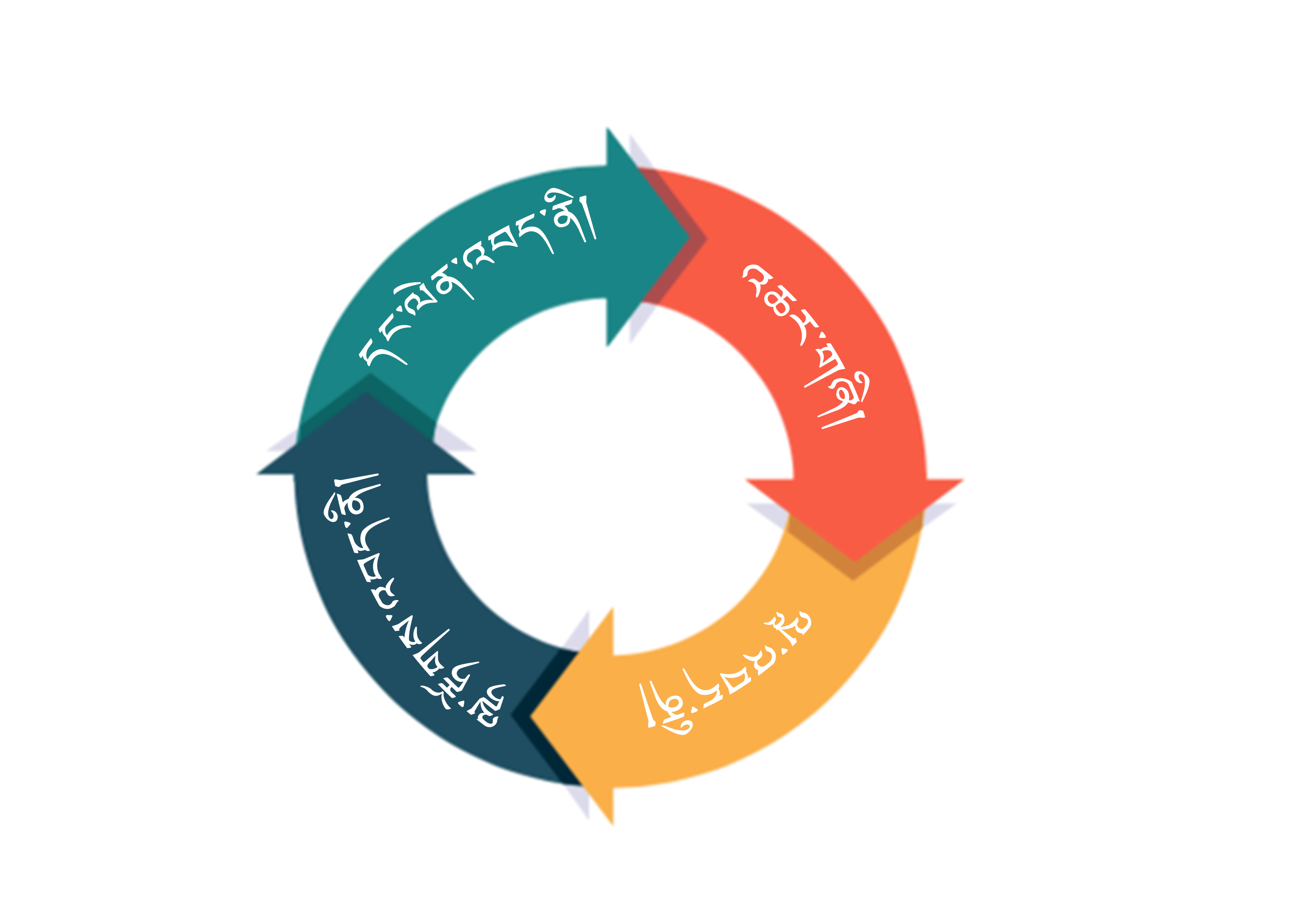 འ་ནཱི་བསམ་ལན་འདི་ ལོག་ལོག་ར་ དབྱེ་དཔྱད་འབད་ནི་ཡོད་ག? འ་ནཱི་ཀེ་པི་ཨའེ་ཚུ་བལྟ་ཤིག།ཁྱོད་ཀྱིས་ འ་ནཱི་གྲུབ་འབྲས་ཚུ་ནང་ག་དེ་སྦེ་སྟོན་ནི་སྨོ? ཡང་ཅིན་ གྲུབ་འབྲས་འདི་ལེགས་ཤོམ་ཅིག་འབྱུང་ནི་ལུ་ འཆར་གཞི་ག་དེ་སྦེ་བརྩམ་ནི་སྨོ?ཁྱོད་ཀྱིས་འདིའི་སྐོར་ལས་ ག་དེ་སྦེ་སྙན་ཞུ་འབད་ནི་སྨོ?
ཚོང་ལཱའི་ཡོན་ཏན་ལྟེ་བའི་སྐོར་ལས་ཁྱིམ་ལཱ- སྡེ་ཚན་ནང་གྲོས་བསྡུར་འབད་དགོཔ་གི་འབྲེལ་དུས་༣ པ།
ཁྱོད་ཀྱི་ཚོང་ལཱའི་ཡོན་ཏན་ལྟེ་བ་གིས་ ཞབས་ཏོག་ག་བཟུམ་བྱིན་ནི་ཨིན་ན་གྲོས་ཐག་གནད།
ཞབས་ཏོག་རེ་རེའི་ནང་ལུ་ དམིགས་བསལ་གྱི་དཔེ་ ཉུང་མཐའ་རང་རེ་རེ་བྱིན།
ཞབས་ཏོག་གཅིག་གི་དོན་ལུ་ འོག་ལུ་བཀོད་ཡོད་པའི་དྲི་བའི་ལན་འདི་རྐྱབ:
འ་ནཱི་ཞབས་ཏོག་གི་དོན་ལུ་ ཐོན་ཁུངས་ག་བཟུམ་ཅིག་དགོཔ་སྨོ?
འ་ནཱི་ཞབས་ཏོག་འདི་གིས་ ཁེ་གྱོང་ཡོད་མི/ ཚོང་མགྲོན་པ་ག་བཟུམ་གྱི་ དགོས་མཁོ་ག་འདི་གྲུབ་ཚུགས་པས?
ཁྱོད་ཀྱིས་ཞབས་ཏོག་གི་སྤུས་ཚད་འདི་ ག་དེ་སྦེ་ལྟ་རྟོག་འབད་ནི་སྨོ?
བཀྲིན་ཆེ!
Cristina Beans, M.Sc., MBA
Senior Project Manager, OGPI-University of Alicante 
c.beans@ua.es
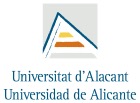 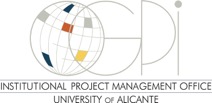